b ou d
Lettre manquante  dans un mot
Bon mot
Parmi
2 
cibles
Exercice réalisé par Brigitte Korac
Photos et dessins de Claude Calvez
menu
Compléter un mot donné par la lettre manquante.
Avant de choisir le phonème, le patient peut activer au choix différentes aides:

 différence labiale

 gestes Borel

 dessins


Les 3 aides peuvent être affichées simultanément et également effacées en cliquant sur le bouton correspondant.
1
2
3
menu
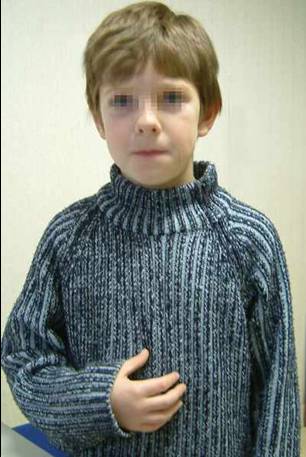 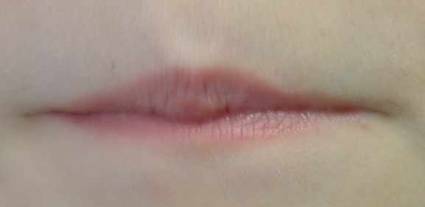 b
b
bébé
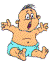 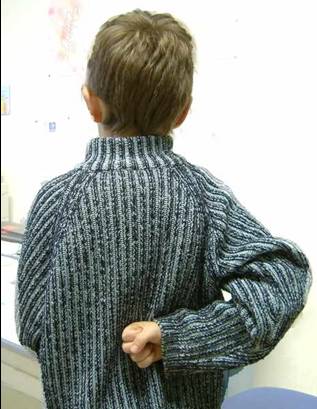 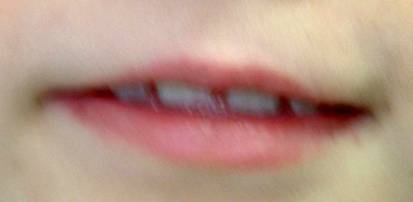 d
dos
d
le  départ
le  .épart
1
2
d
b
3
menu
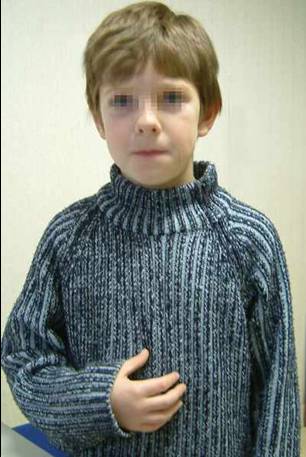 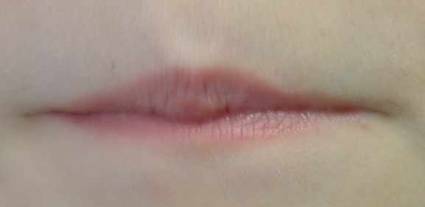 b
b
bébé
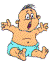 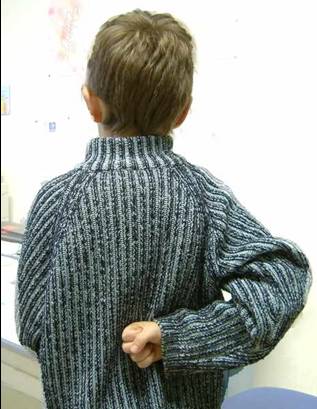 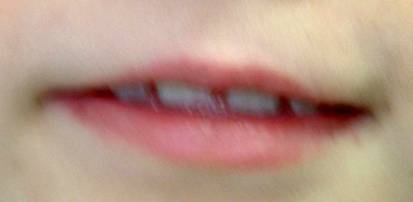 d
dos
d
.emain
demain
1
2
b
d
3
menu
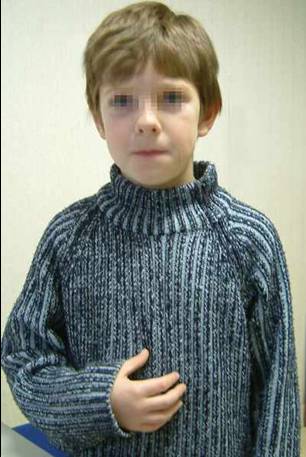 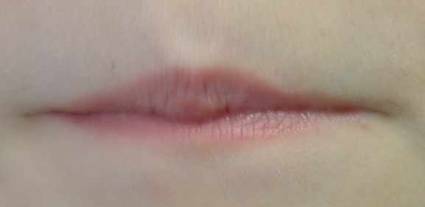 b
b
bébé
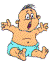 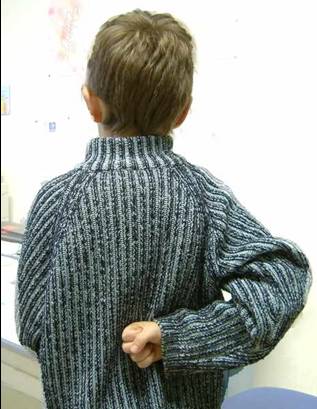 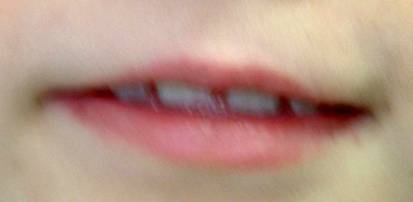 d
dos
d
une  .arre
une  barre
1
2
d
b
3
menu
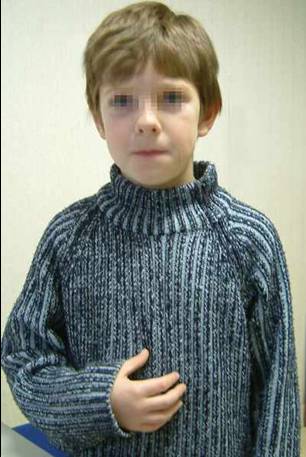 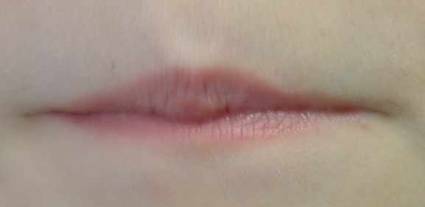 b
b
bébé
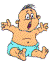 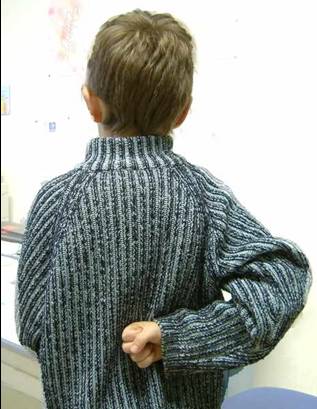 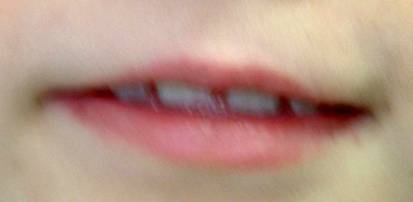 d
dos
d
.imanche
dimanche
1
2
d
b
3
menu
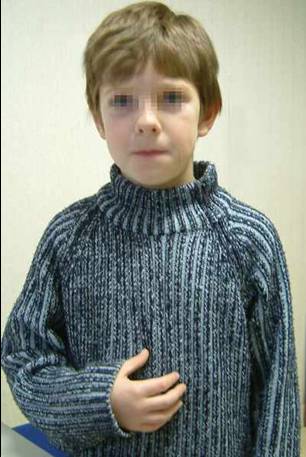 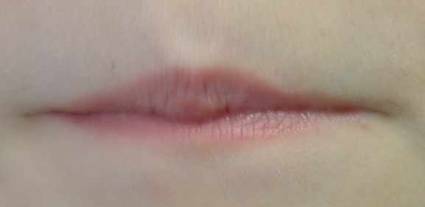 b
b
bébé
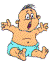 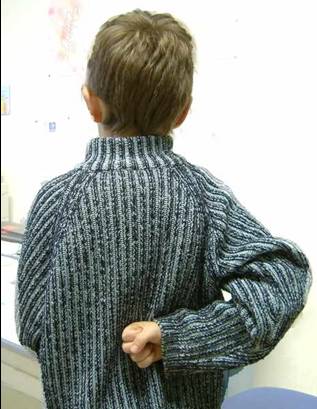 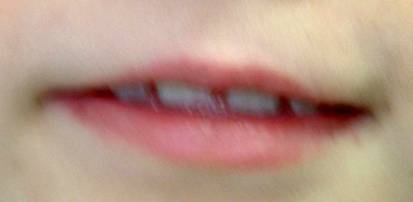 d
dos
d
le  vendeur
le  ven.eur
1
2
d
b
3
menu
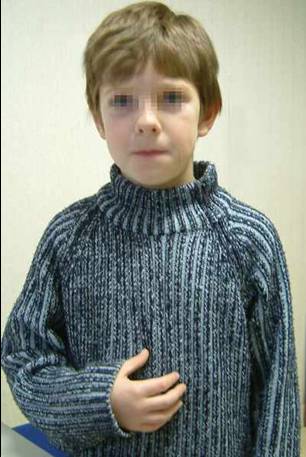 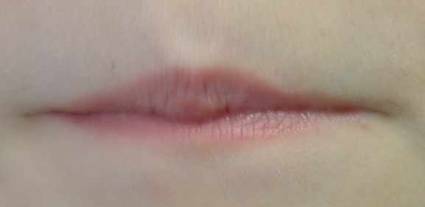 b
b
bébé
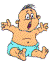 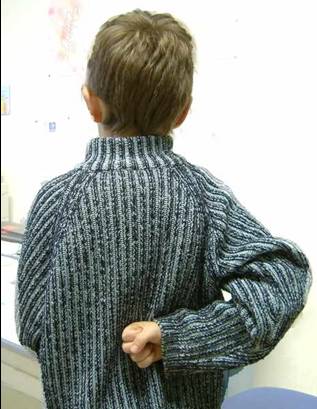 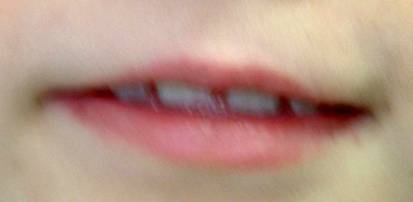 d
dos
d
le  danger
le  .anger
1
2
d
b
3
menu
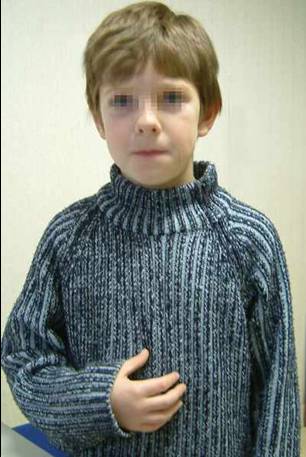 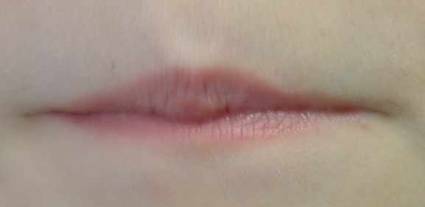 b
b
bébé
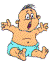 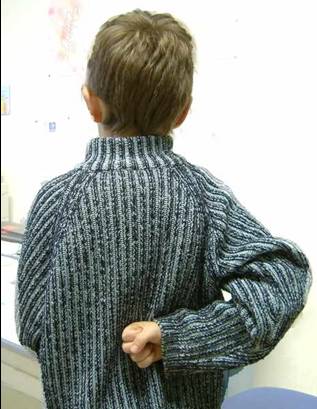 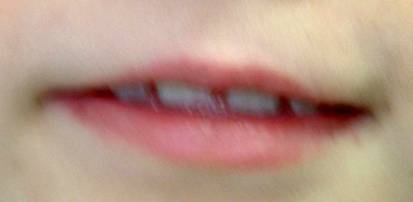 d
dos
d
l’eau  chaude
l’eau  chau.e
1
2
b
d
3
menu
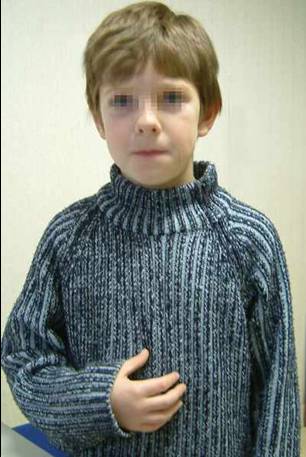 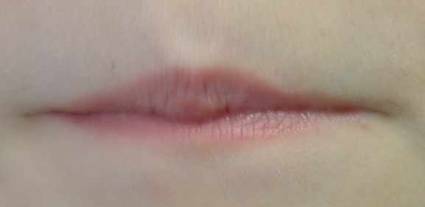 b
b
bébé
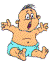 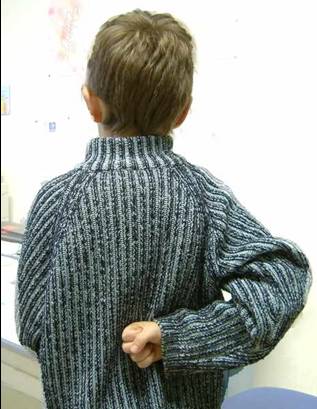 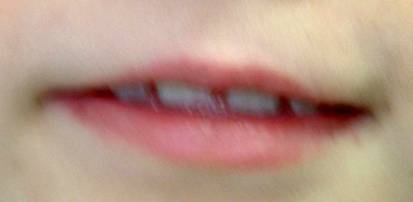 d
dos
d
une  odeur
une  o.eur
1
2
b
d
3
menu
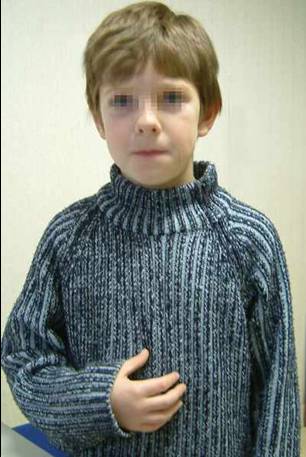 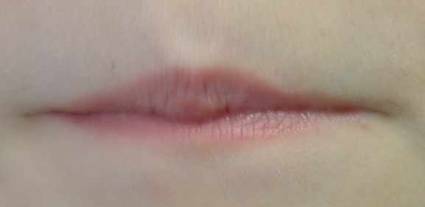 b
b
bébé
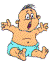 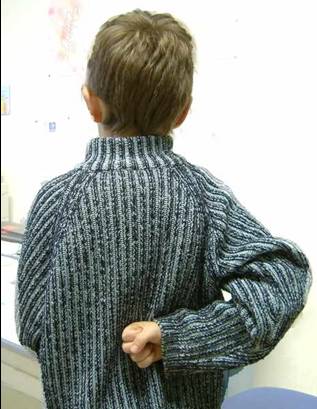 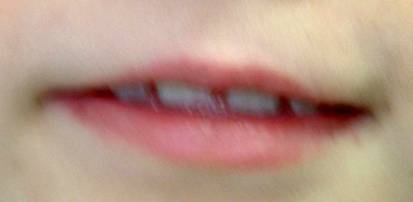 d
dos
d
du  beurre
du  .eurre
1
2
b
d
3
menu
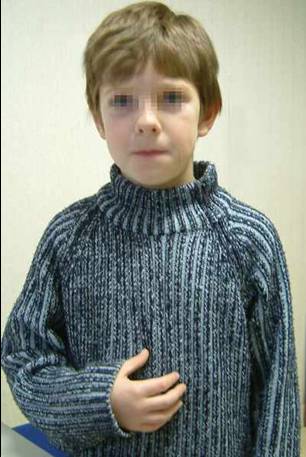 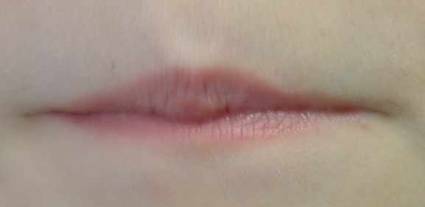 b
b
bébé
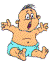 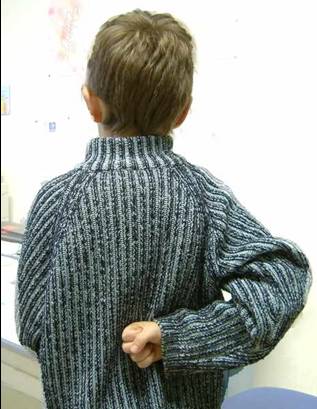 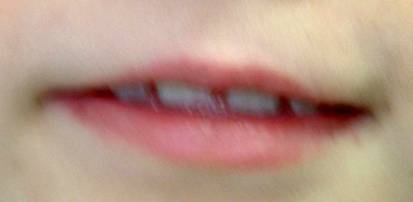 d
dos
d
mar.i
mardi
1
2
b
d
3
menu
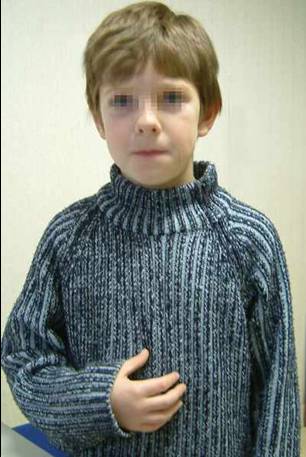 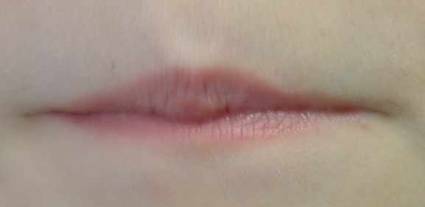 b
b
bébé
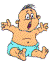 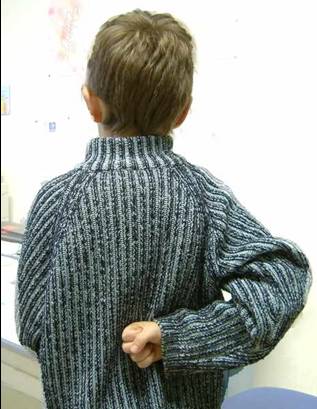 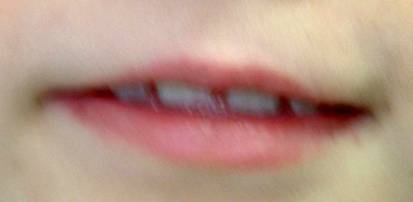 d
dos
d
de la vian.e
de la viande
1
2
d
b
3
menu
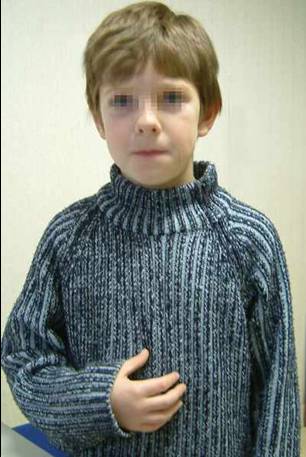 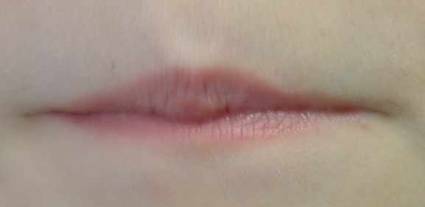 b
b
bébé
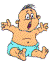 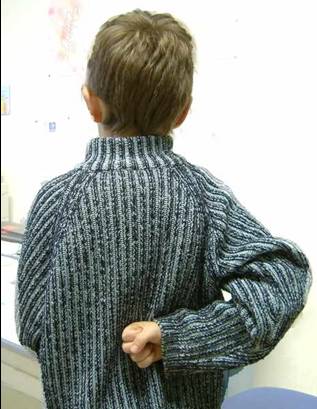 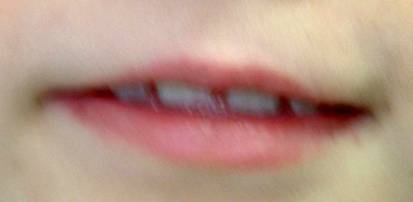 d
dos
d
du jam.on
du jambon
1
2
d
b
3
menu
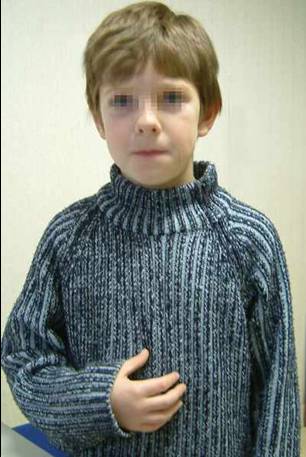 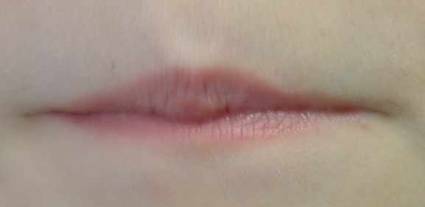 b
b
bébé
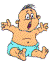 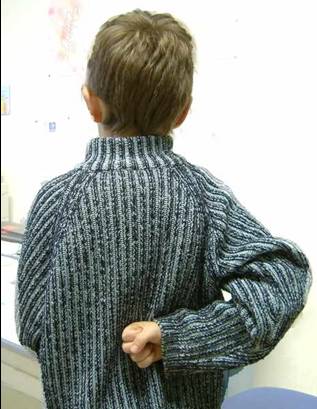 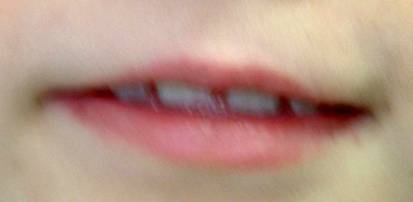 d
dos
d
l’autobus
l’auto.us
1
2
b
d
3
menu
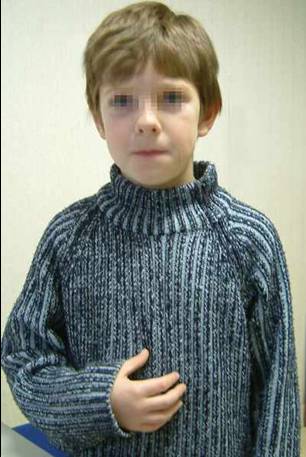 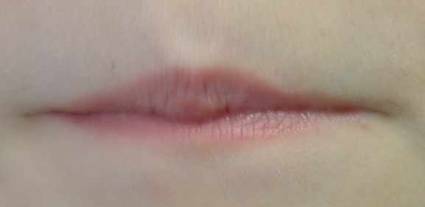 b
b
bébé
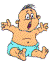 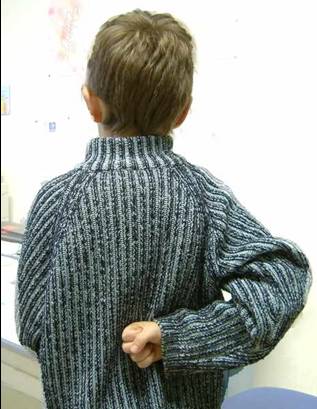 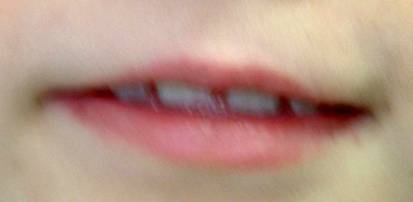 d
dos
d
mercredi
mercre.i
1
2
b
d
3
menu
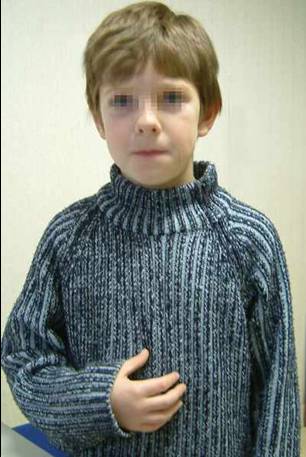 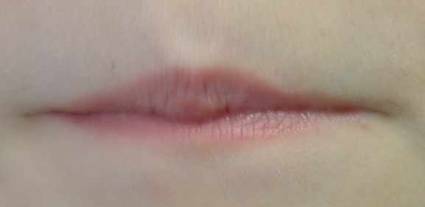 b
b
bébé
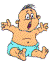 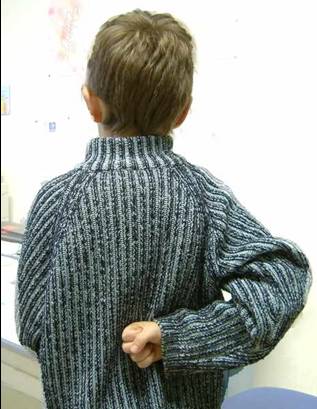 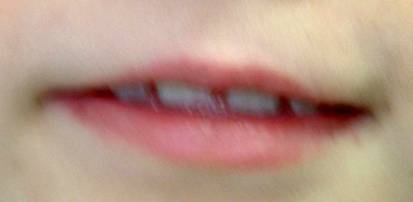 d
dos
d
un  lavabo
un  lava.o
1
2
b
d
3
menu
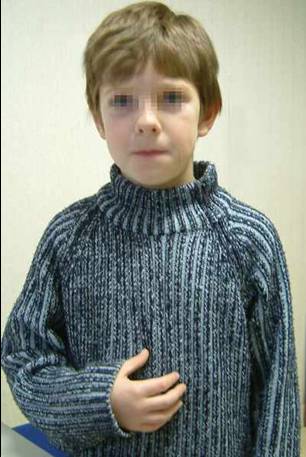 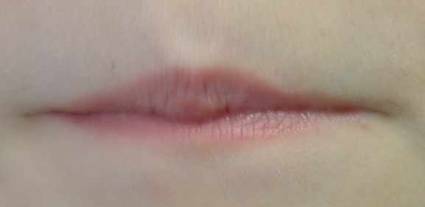 b
b
bébé
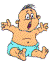 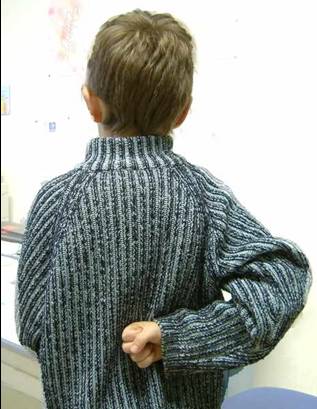 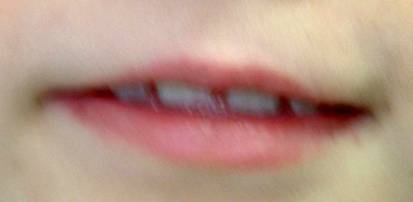 d
dos
d
la  balançoire
la  .alançoire
1
2
d
b
3
menu
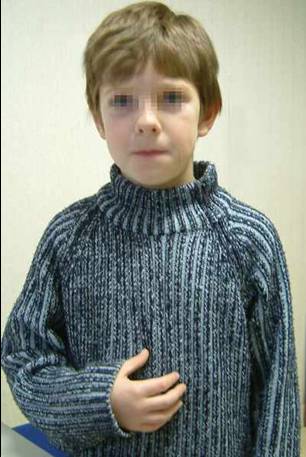 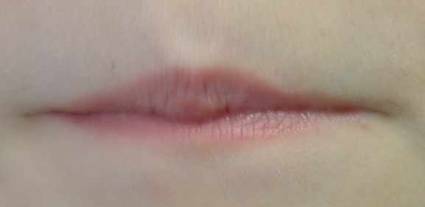 b
b
bébé
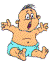 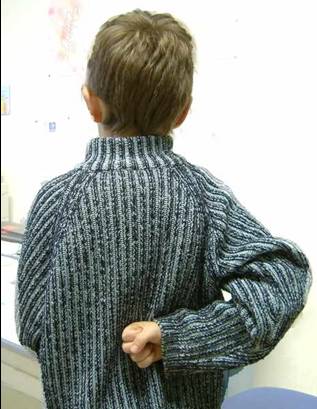 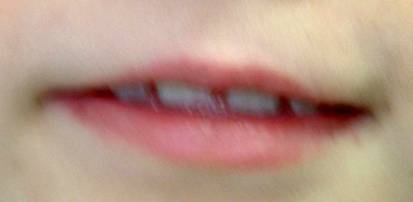 d
dos
d
des  habits
des  ha.its
1
2
b
d
3
menu
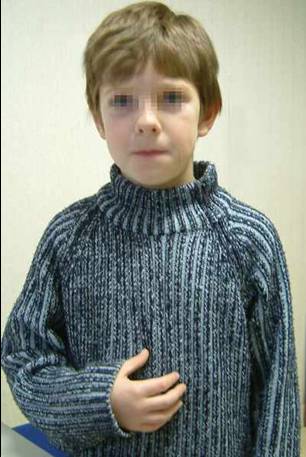 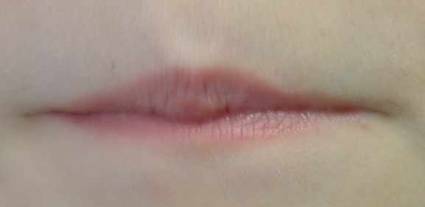 b
b
bébé
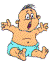 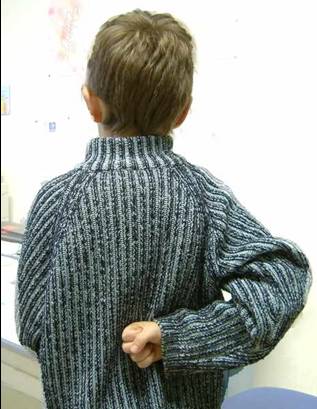 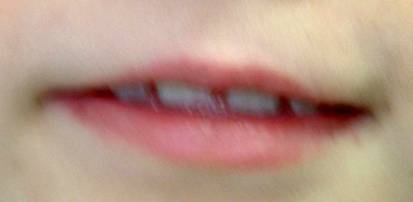 d
dos
d
des  billes
des  .illes
1
2
d
b
3
menu
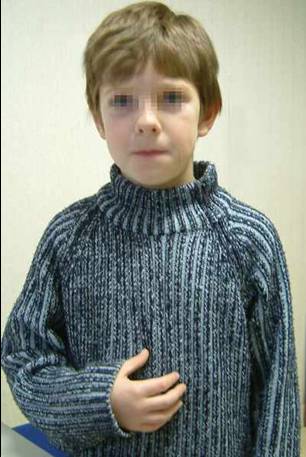 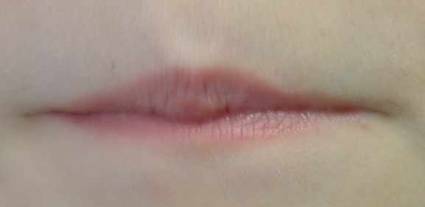 b
b
bébé
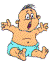 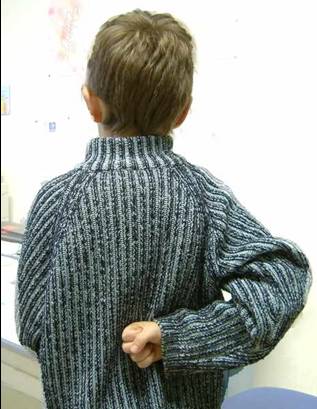 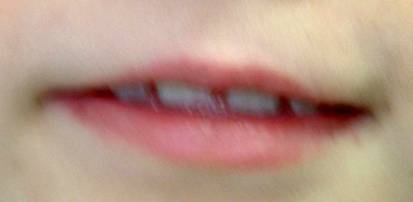 d
dos
d
une  barre
une  .arre
1
2
b
d
3
menu
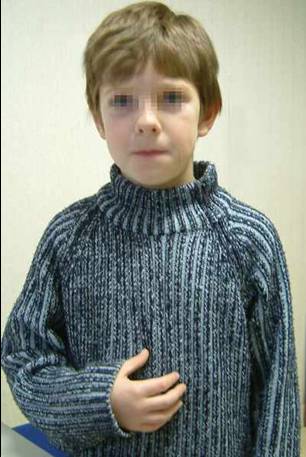 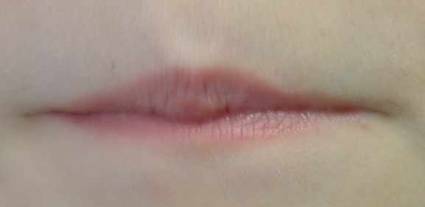 b
b
bébé
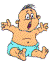 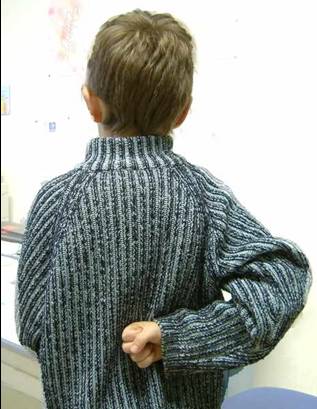 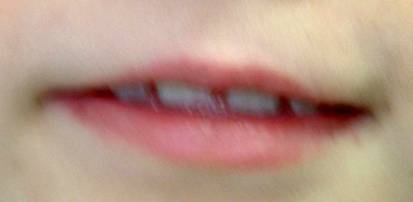 d
dos
d
.onjour
bonjour
1
2
d
b
3
menu
Choisir le mot parmi 2 cibles.
Avant de choisir le mot, le patient peut activer au choix différentes aides:

 différence labiale

 gestes Borel

 dessins


Les 3 aides peuvent être affichées simultanément et également effacées en cliquant sur le bouton correspondant.
1
2
3
menu
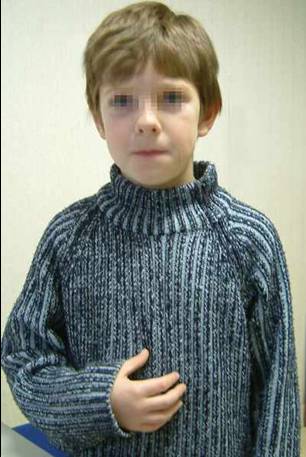 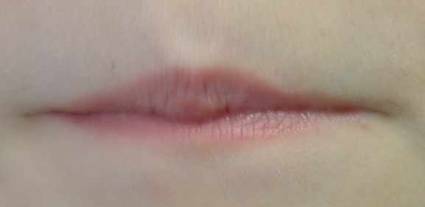 b
b
bébé
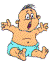 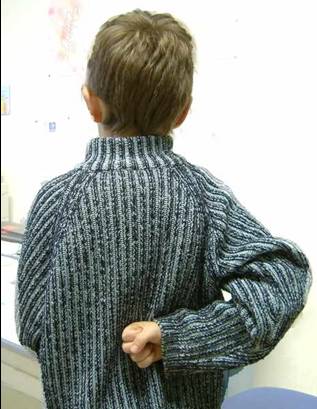 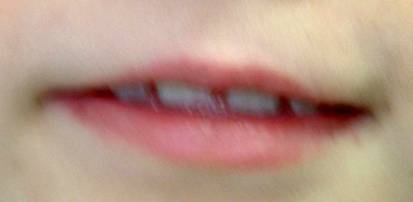 d
dos
d
boîte
doîte
1
2
3
menu
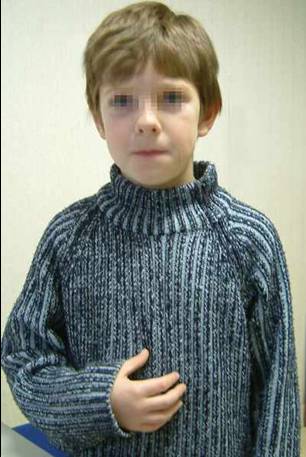 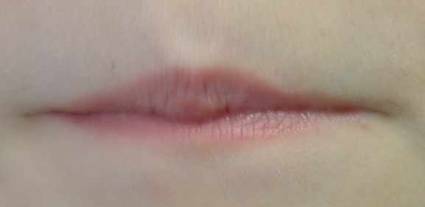 b
b
bébé
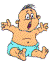 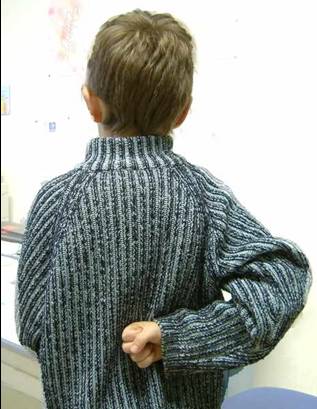 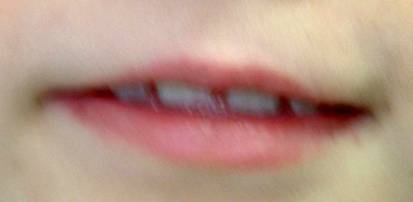 d
dos
d
banc
danc
1
2
3
menu
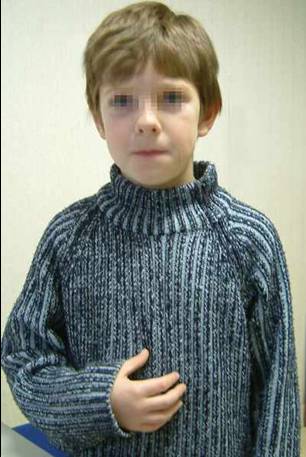 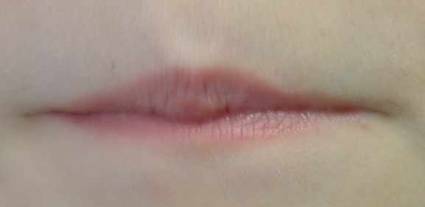 b
b
bébé
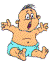 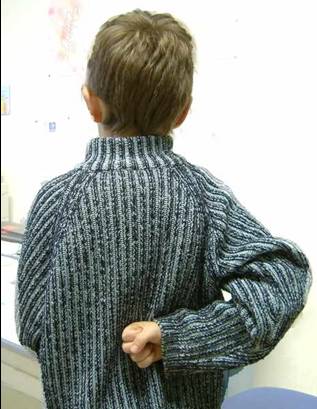 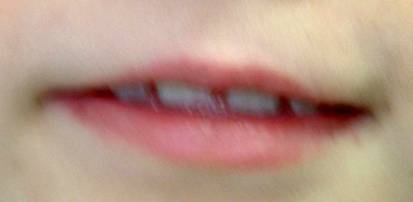 d
dos
d
bé
dé
1
2
3
menu
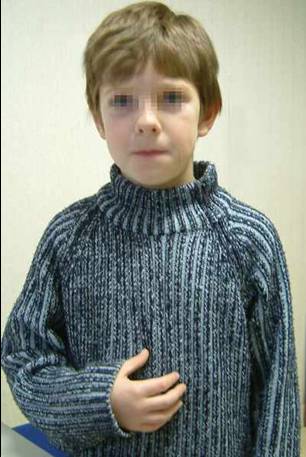 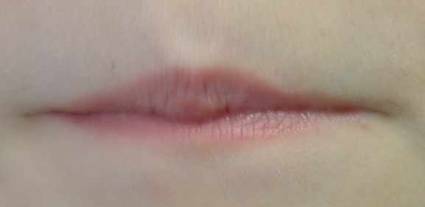 b
b
bébé
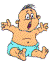 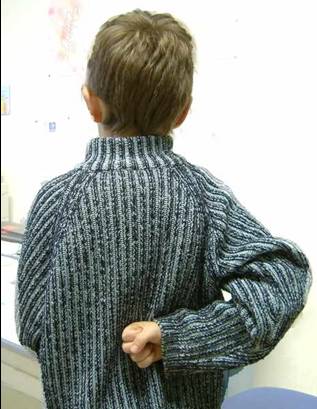 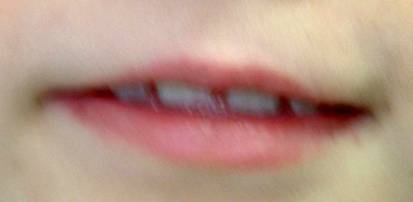 d
dos
d
douteille
bouteille
1
2
3
menu
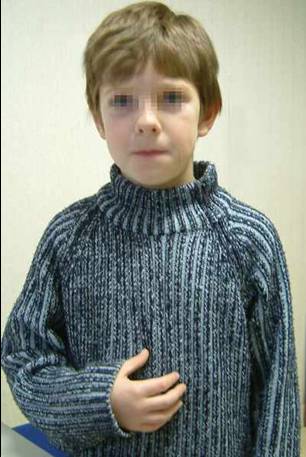 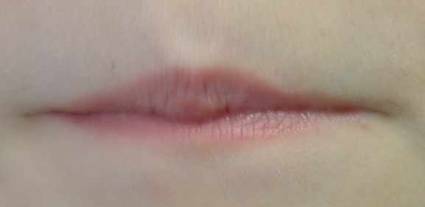 b
b
bébé
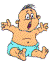 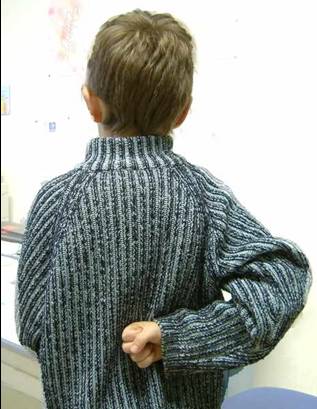 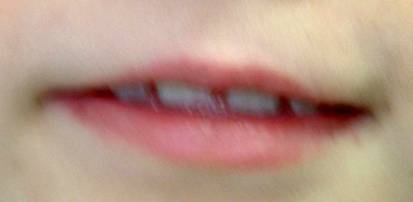 d
dos
d
dallon
ballon
1
2
3
menu
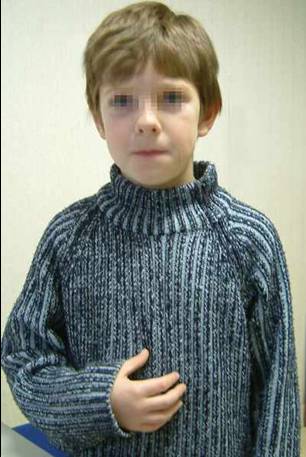 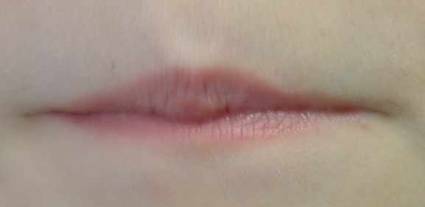 b
b
bébé
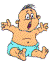 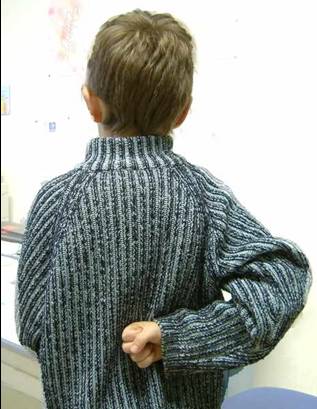 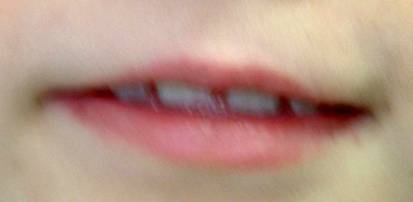 d
dos
d
bonbon
dondon
1
2
3
menu
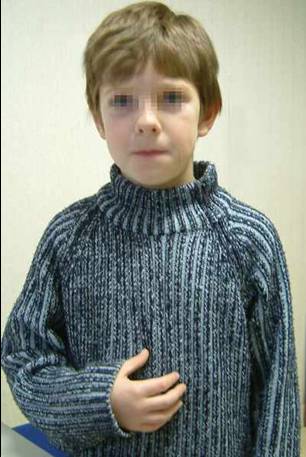 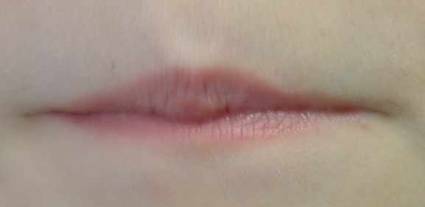 b
b
bébé
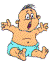 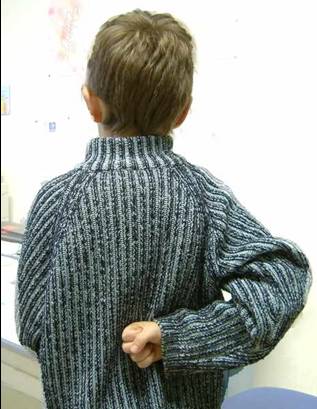 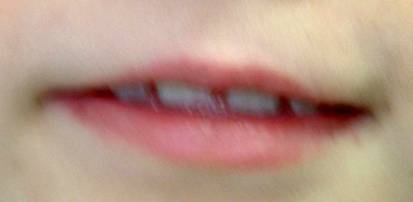 d
dos
d
baleine
daleine
1
2
3
menu
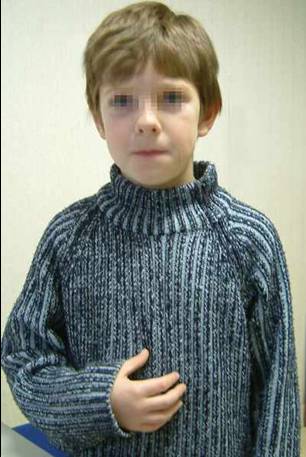 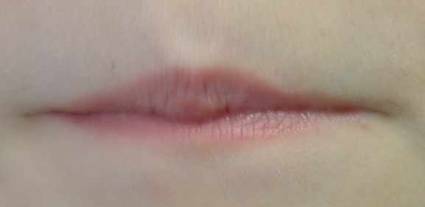 b
b
bébé
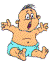 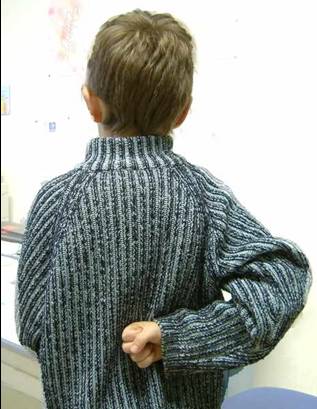 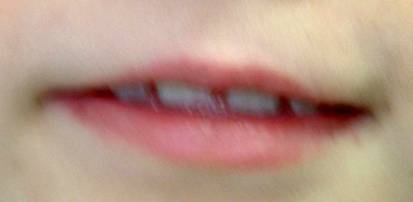 d
dos
d
bouze
douze
1
2
3
menu
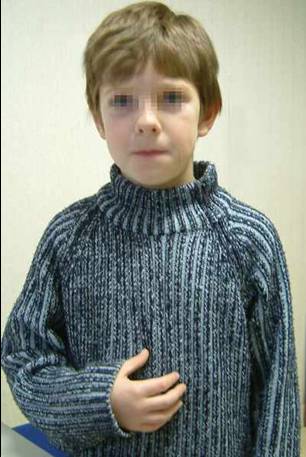 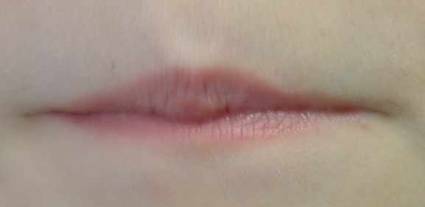 b
b
bébé
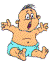 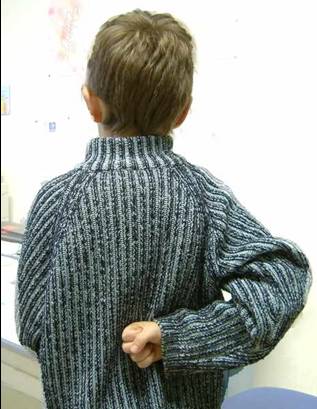 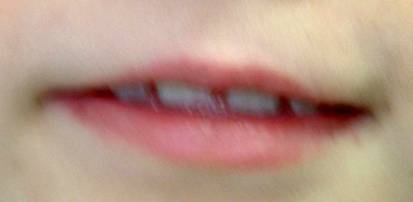 d
dos
d
botte
dotte
1
2
3
menu
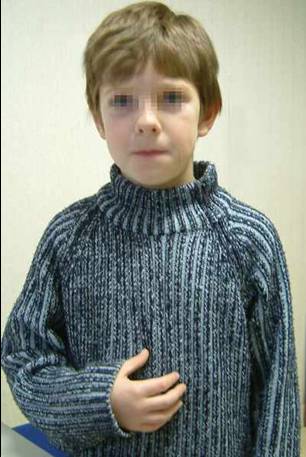 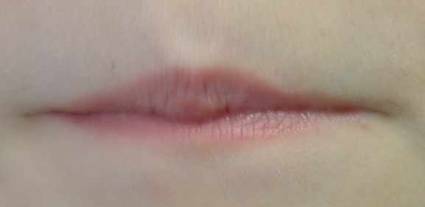 b
b
bébé
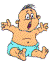 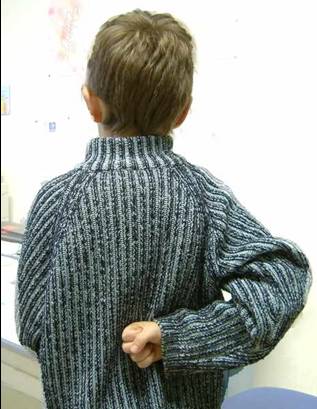 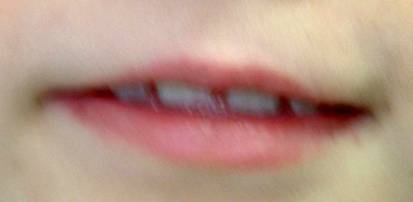 d
dos
d
bame
dame
1
2
3
menu
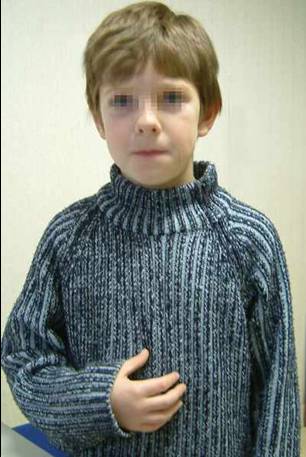 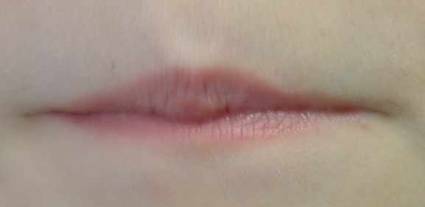 b
b
bébé
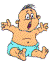 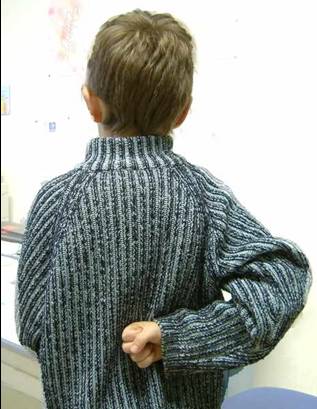 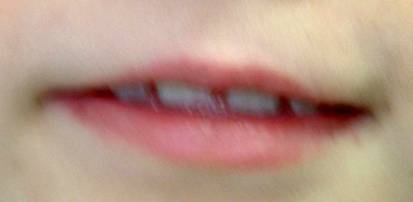 d
dos
d
domino
bomino
1
2
3
menu
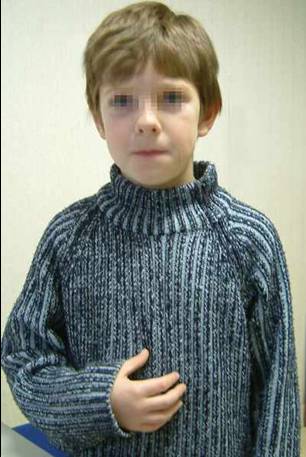 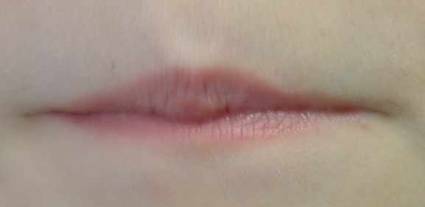 b
b
bébé
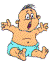 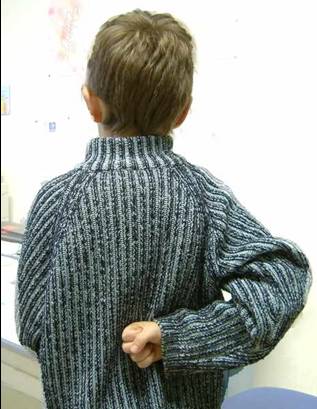 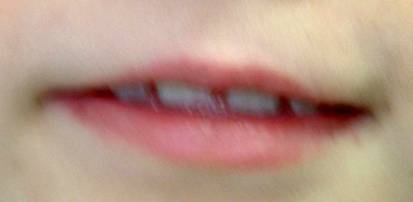 d
dos
d
binbon
dindon
1
2
3
menu
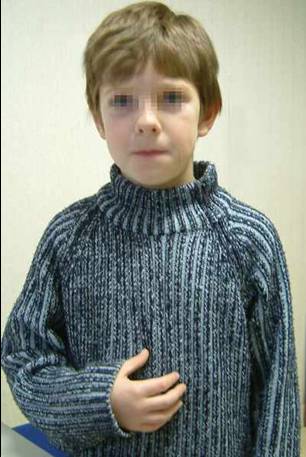 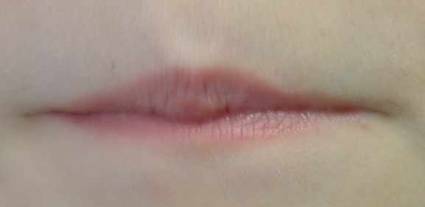 b
b
bébé
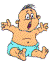 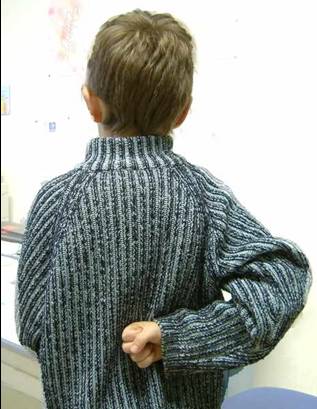 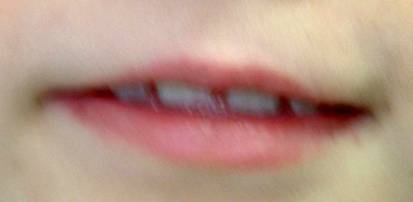 d
dos
d
dalance
balance
1
2
3
menu
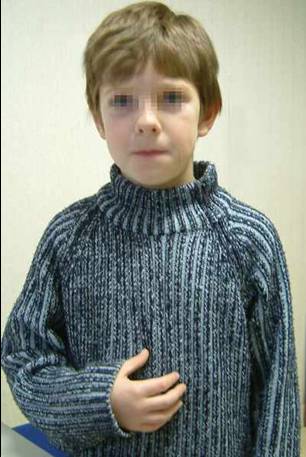 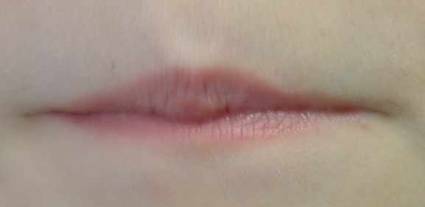 b
b
bébé
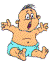 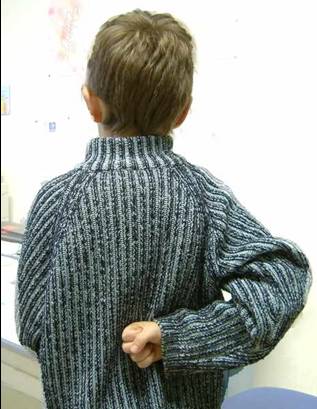 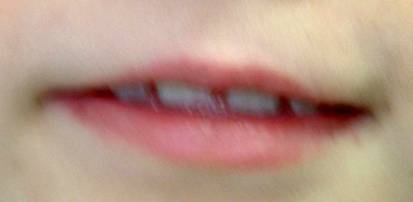 d
dos
d
radis
rabis
1
2
3
menu
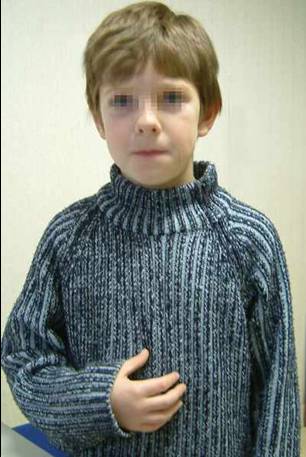 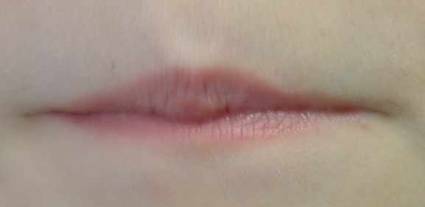 b
b
bébé
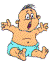 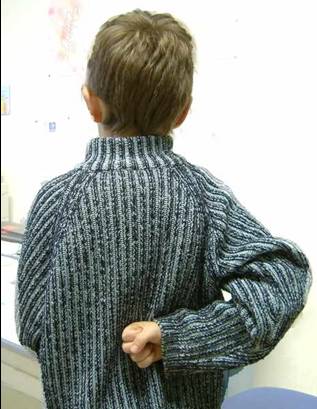 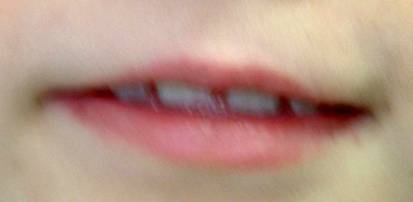 d
dos
d
rodinet
robinet
1
2
3
menu
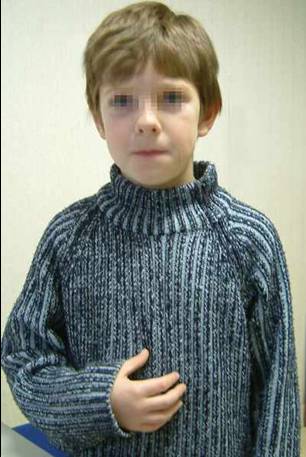 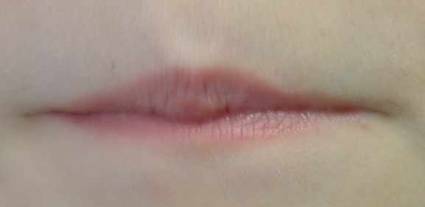 b
b
bébé
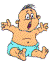 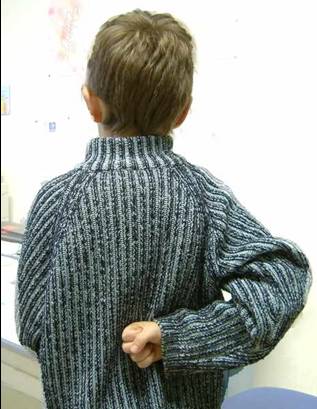 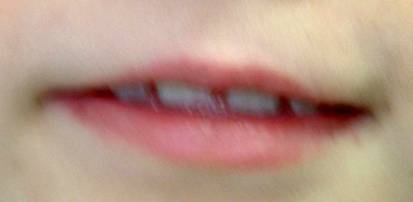 d
dos
d
coube
coude
1
2
3
menu
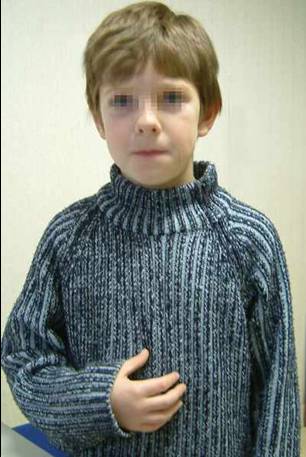 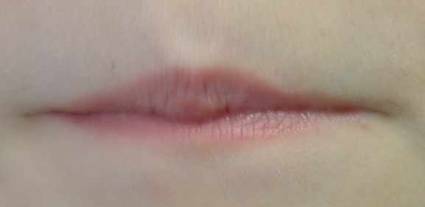 b
b
bébé
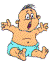 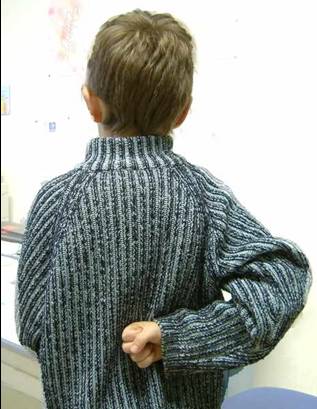 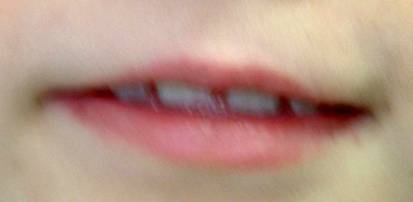 d
dos
d
lavabo
lavado
1
2
3
menu
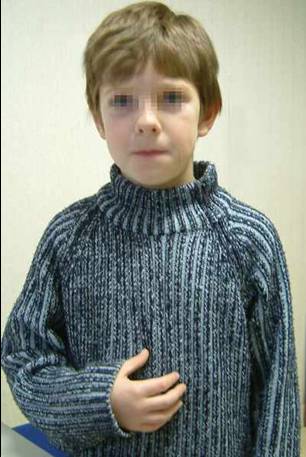 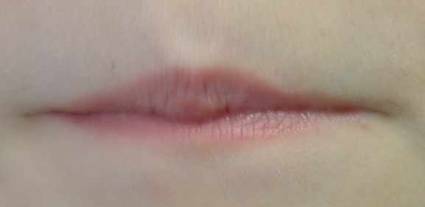 b
b
bébé
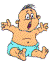 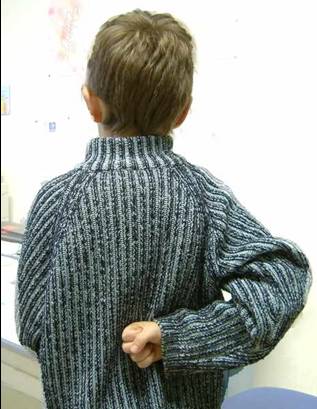 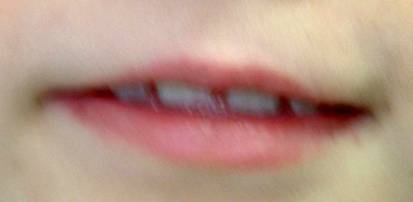 d
dos
d
tambour
tamdour
1
2
3
menu
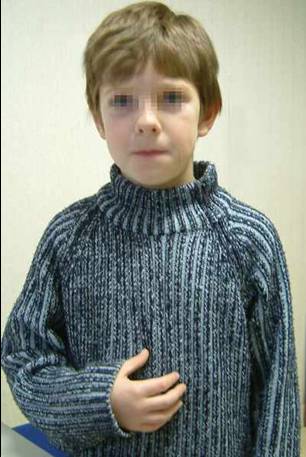 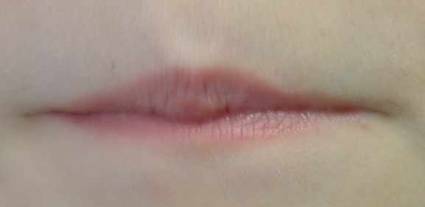 b
b
bébé
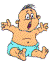 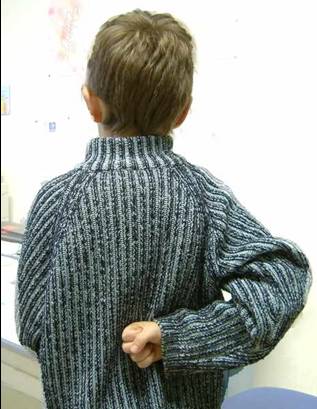 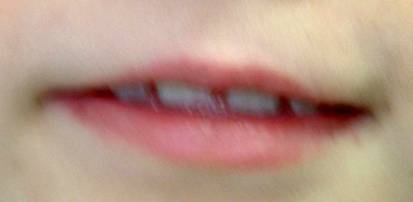 d
dos
d
salade
salabe
1
2
3